sin(δ1)     n1        
sin(δ2) 	 n2
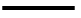 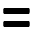 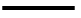 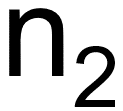 arcsin
δc =
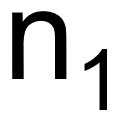 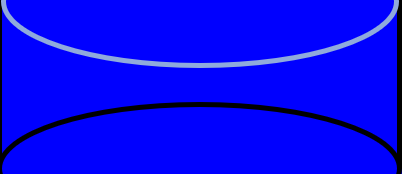 Windschutzscheibe
Prisma
Leuchtdiode
Photodiode
Windschutzscheibe
Prisma
Leuchtdiode
Photodiode